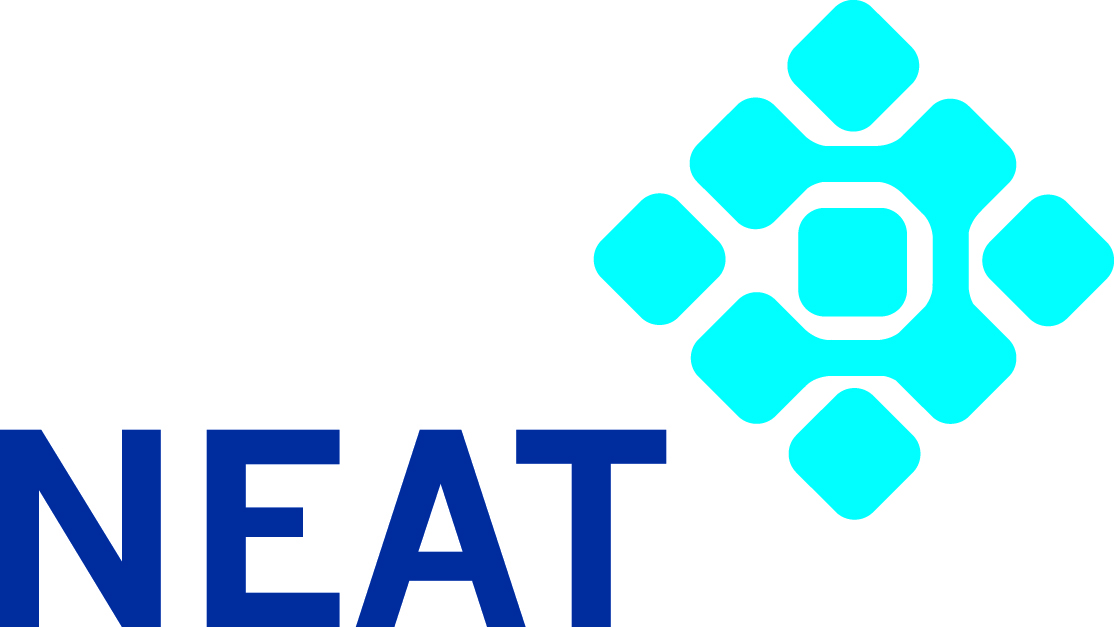 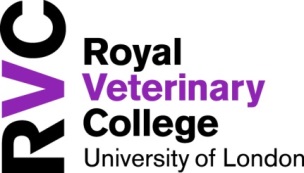 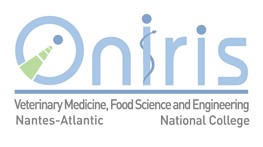 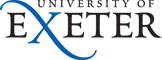 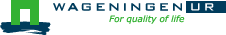 The Benefits of Veterinary Activity and the Value of Animals
Keith Howe
Florence Beaugrand
Helmut Saatkamp
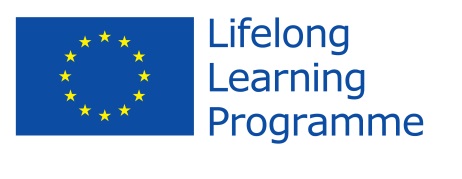 This presentation was developed within the frame of the NEAT project, funded with support from the European Commission under the Lifelong Learning Programme (Grant no. 527 855). Please attribute the NEAT network with a link to www.neat-network.eu. Except where otherwise noted, this presentation is licensed under a Creative Commons Attribution-NonCommercial-ShareAlike 4.0 International License.
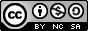 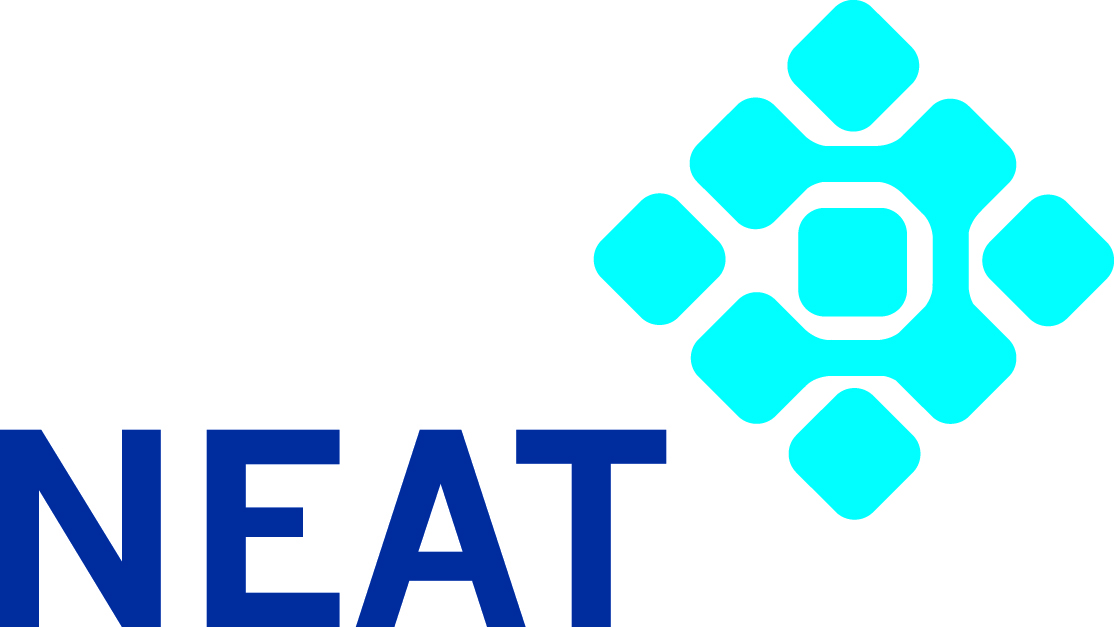 Objectives are to

Explain ‘benefits’ and ‘value’, and how they relate to price

Explain why veterinary activity creates benefits and value from animals

Introduce some key concepts and relationships 

  Willingness to pay
Utility
Indifference curve
Demand curve
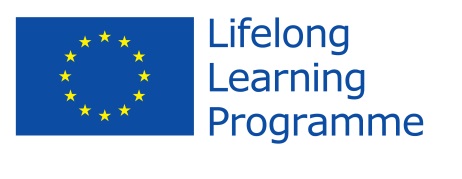 2
Part 1

Introduction to basic concepts
3
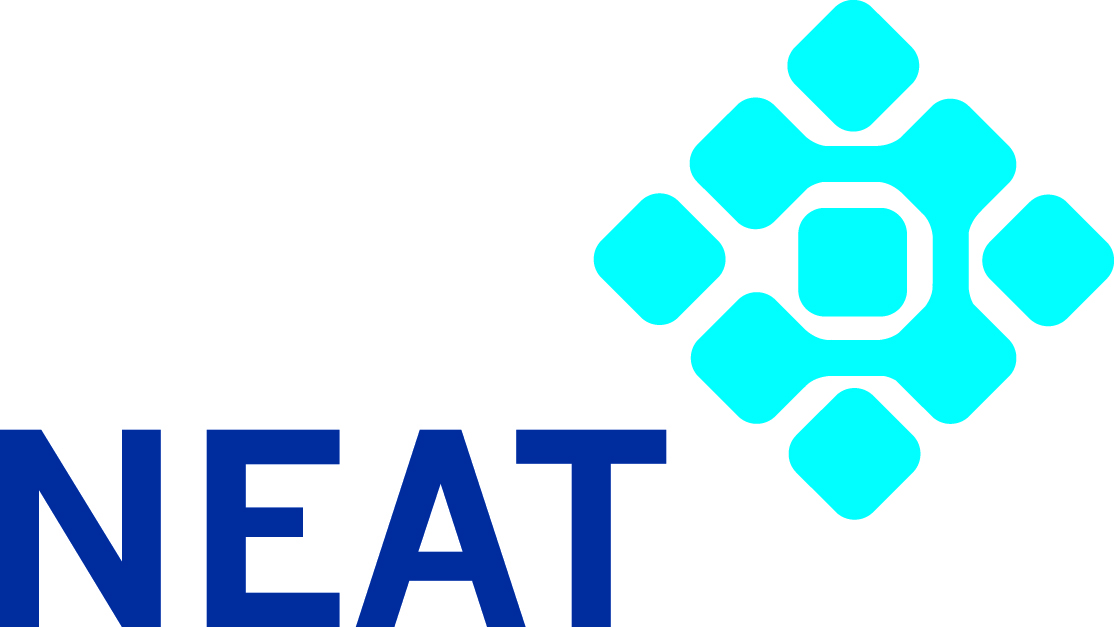 Definitions

Benefit – something that promotes well-being

and so has

Value – monetary worth in an everyday sense

Example: The price of a litre of milk, a kg of meat,
a horse-riding lesson

BUT not everything of value has a money price

Example: People’s pleasure that animals are well cared-for, a beautiful landscape, friendship
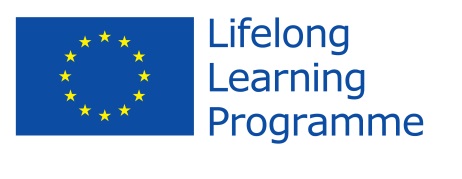 4
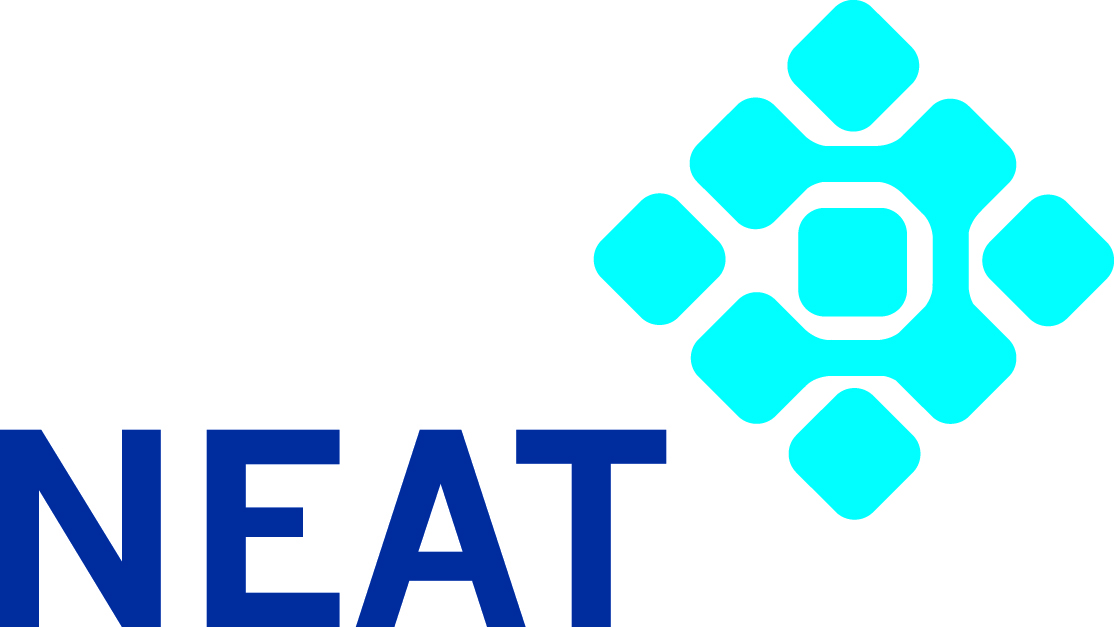 Definitions

Willingness to pay, which may be
Revealed , reflected in prices people actually pay e.g. when buying eggs, meat and milk, or paying veterinary bills for pet care

       or
(b) Declared/stated , when people  say how much they are prepared to pay, e.g. for products sourced from a more welfare-friendly animal production system
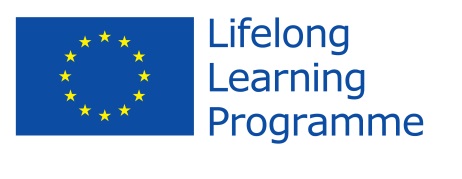 5
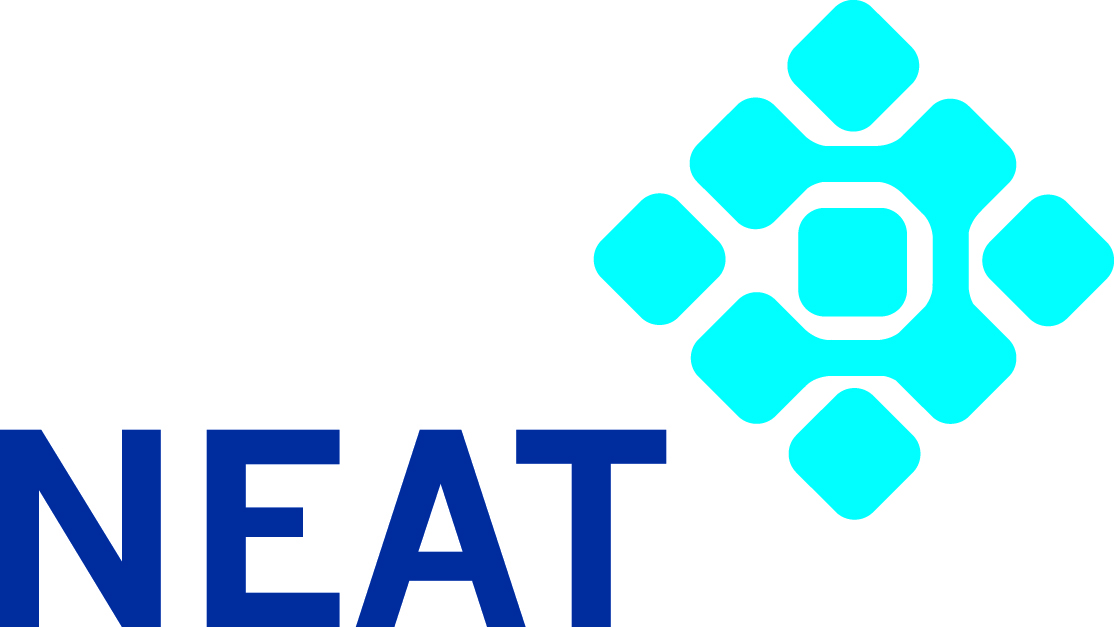 IMPORTANT!

What people value is essentially based on physical need and emotional want, and varies according to

Each individual person
Individual tastes and preferences
Personal ethics
Culture
Religious beliefs

Value is intangible

BUT people reveal what they value, and how much, by behaviour which can be observed, including their economic behaviour 
i.e. how people choose to allocate their limited resources
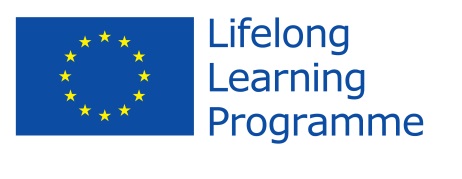 6
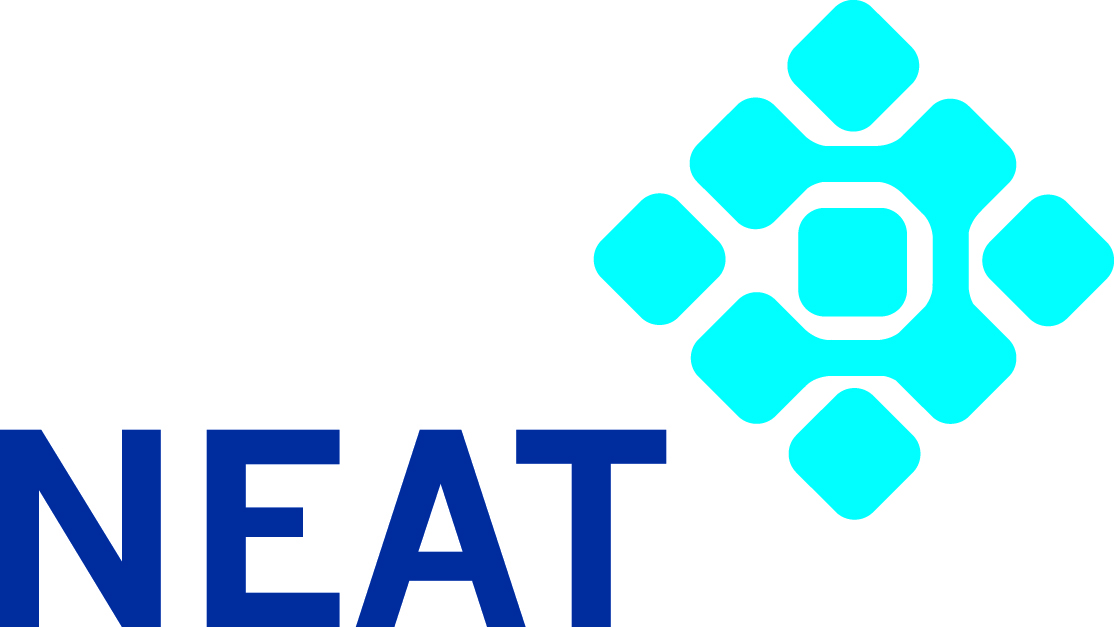 VALUE AND ANIMALS

Animals provide people with

Food products (e.g. milk, meat, eggs)
Non-food raw materials (e.g. hides and skins)
Companionship (e.g. pet dogs and cats, parrots)
Sport and recreation ( e.g. horses for riding and racing)
Traction and transport
A store of wealth
Variously 
Physical final products
Physical intermediate products
Services
Fixed capital 
Savings
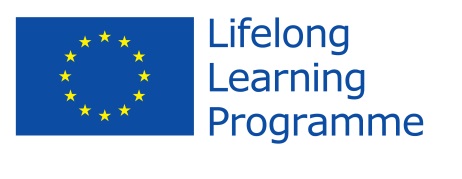 7
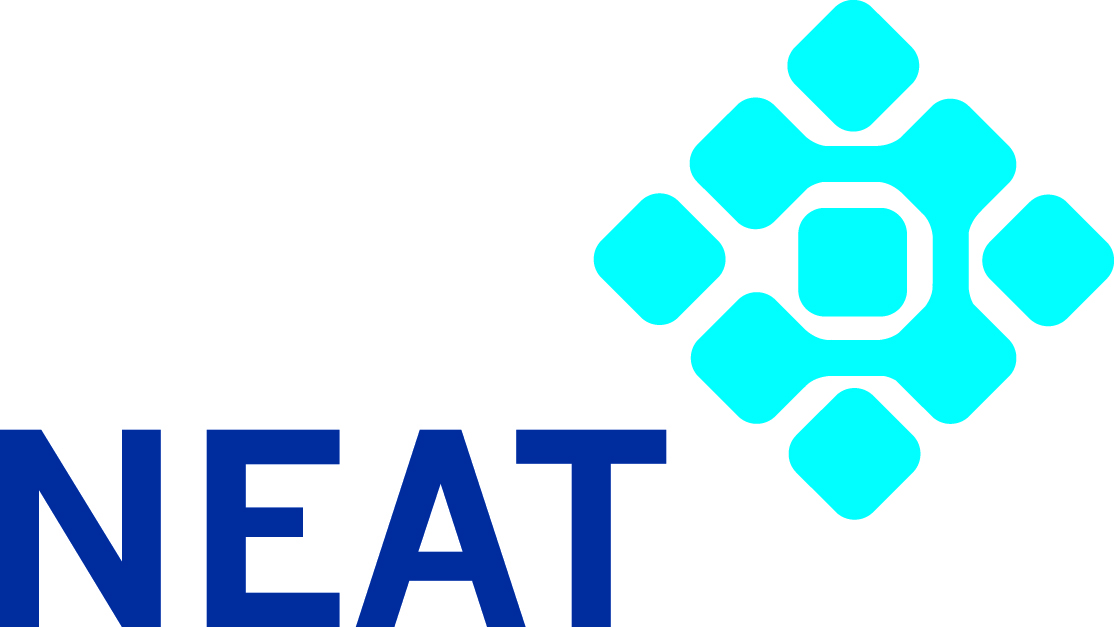 VALUE AND ANIMALS

Healthier animals provide people with

More or better quality food products (e.g. milk, meat, eggs)
More or better quality non-food raw materials (e.g. hides and skins)
Longer lived and happier companions (e.g. pet dogs and cats, parrots) and so owners!
Longer lived and happier sport and recreation animals (e.g. horses for riding and racing) and people
More secure store of wealth

In other words, more real value

More durable traction and transport animals so lower capital depreciation

And more efficient resource use
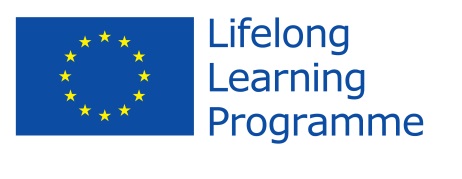 8
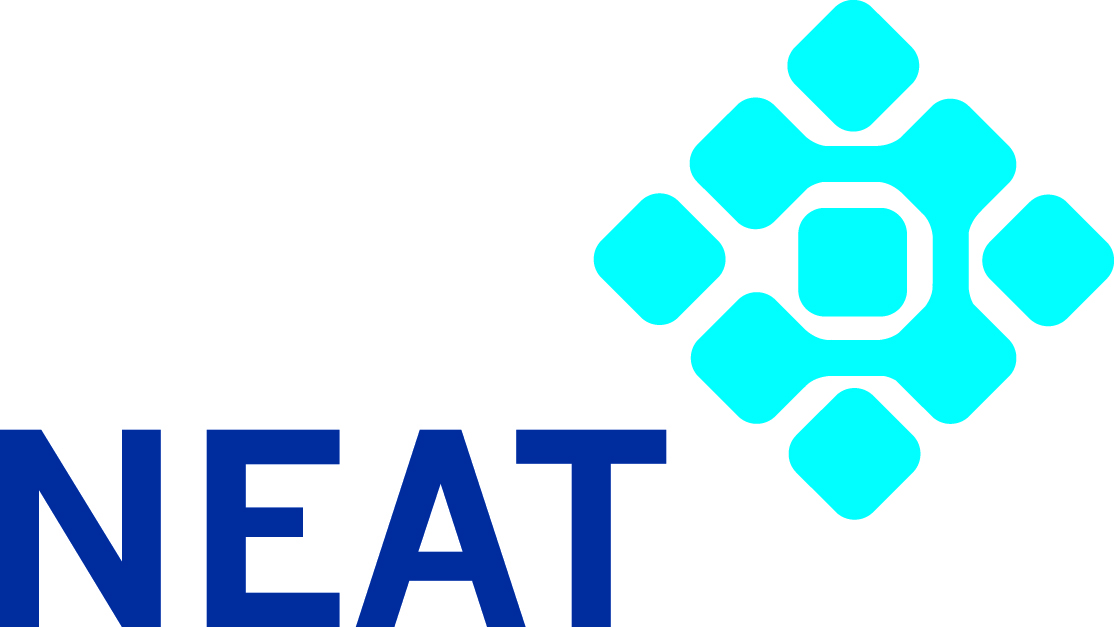 VALUE AND ANIMALS


       People want (= demand) animals because of the goods (e.g. food products) and services (e.g. companionship) they provide for us

	Thus demand for animals is a derived demand.


	Also, our behaviour as individuals sometimes affects other people without having any intention to do so, called an externality effect

	Externalities can be costs or benefits, depending on the effect, for example -
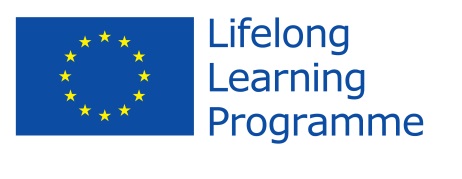 9
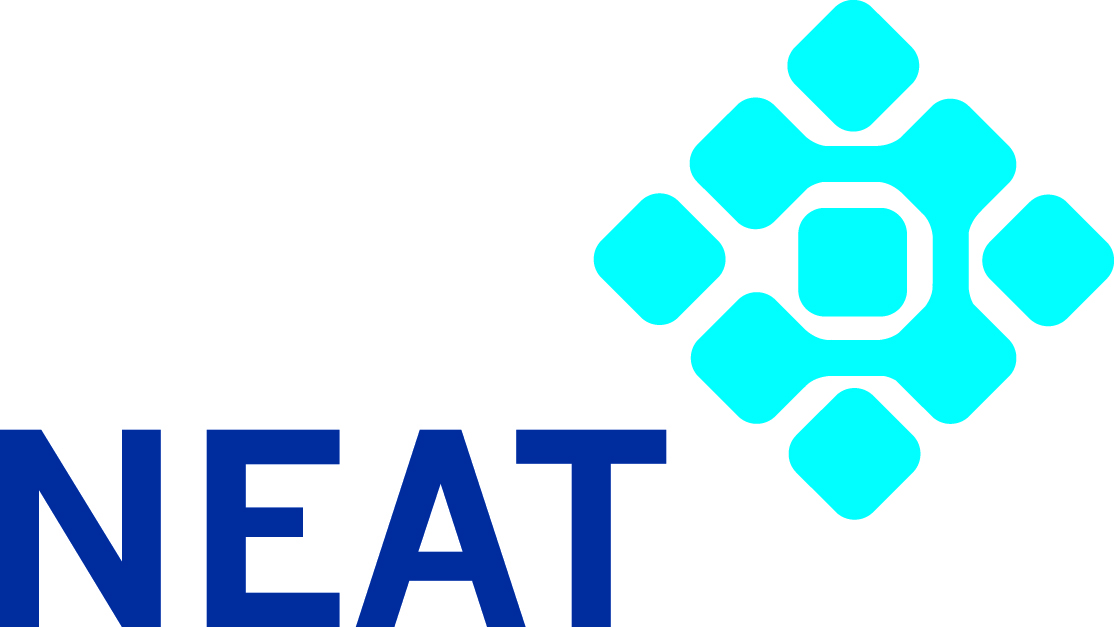 VALUE AND ANIMALS

For infectious diseases, 

Farmer implements biosecurity measures for bovine TB, and unintentionally protects other farms from infection:      
     External benefit

Private benefit  + External benefit  = Social benefit 

Farmer fails to implement biosecurity measures, own cattle become infected, vectors spread disease to other farms:            External cost

Private cost  + External cost  = Social cost

VALUE EFFECTS FOR INDIVIDUALS CAN BE 
AMPLIFIED  FOR SOCIETY AS A WHOLE
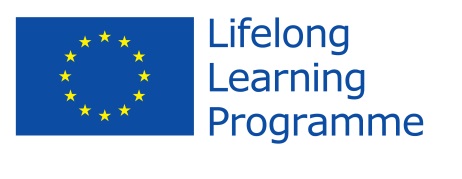 10
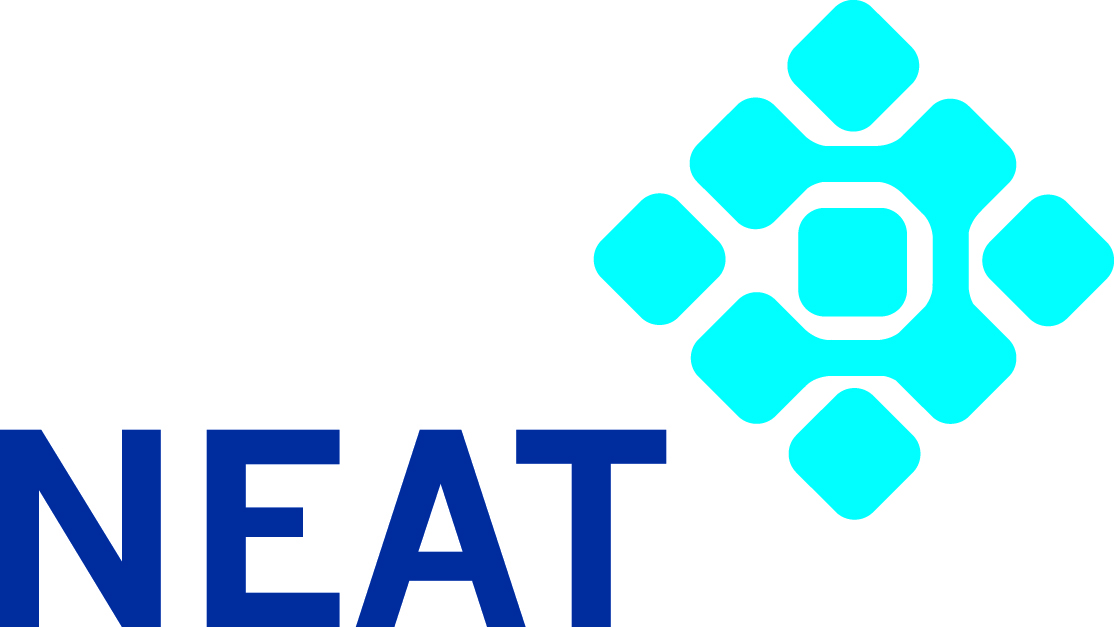 AND NOW ……..
THINK ABOUT YOUR OWN BEHAVIOUR!

Assertion:  At any given time, for any food commodity you like to consume (e.g. beer, chocolate, fish and chips, etc.), typically you obtain 

More satisfaction from the first unit (litre, gramme) you consume than from the second, 
More satisfaction from the second unit than from the third, 
and so on, until you want no more!

Economists call this general observation evidence of the 

LAW OF DIMINISHING MARGINAL UTILITY
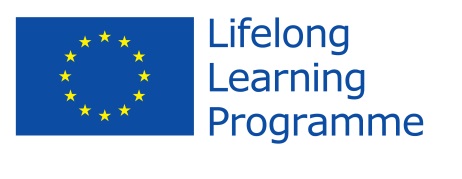 11
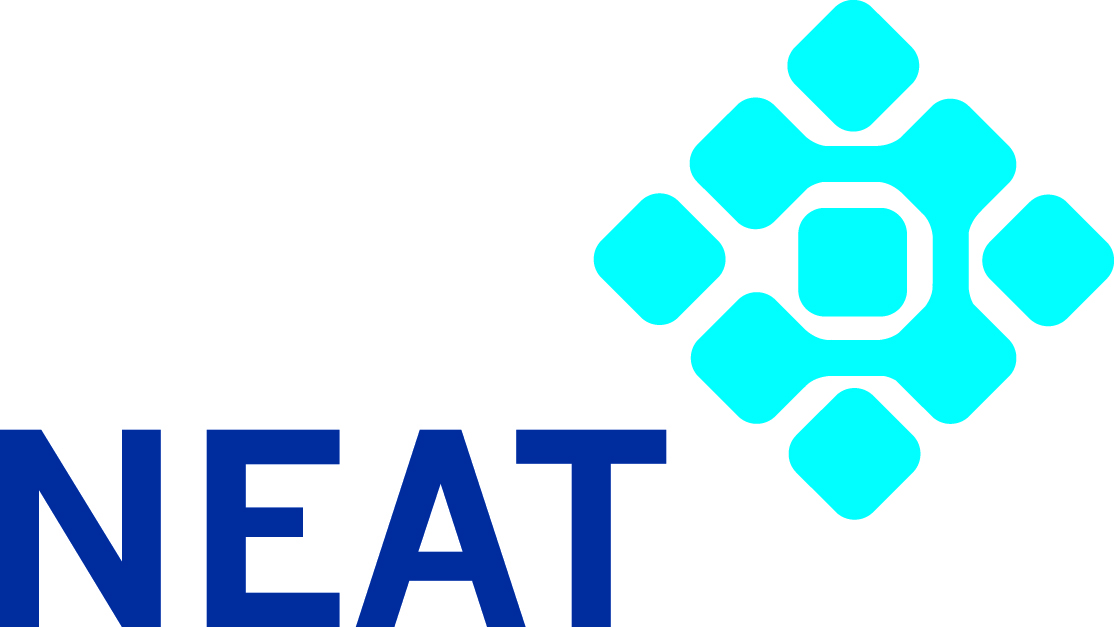 HEALTH WARNING!


Economic jargon can be confusing because of synonyms, 
e.g. output and product

Here,

Satisfaction = Happiness = UTILITY

a generic term not meaning ‘usefulness’ 
(except sometimes!)
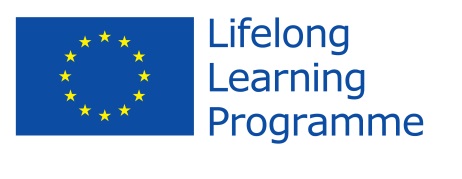 12
Part 2


An economic model helps us understand the relationship between how much we consume and the price
13
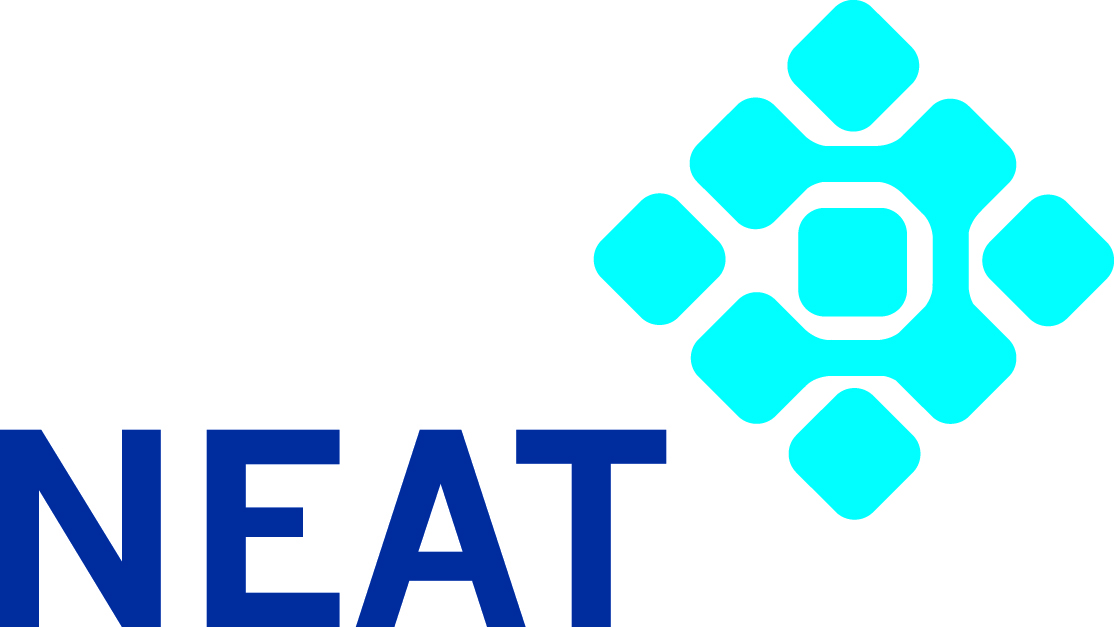 HOW ECONOMISTS PICTURE THE WORLD

They construct a model, a simplified description of key concepts and relationships to help us make sense of often very complex real world relationships

An economic model may be expressed in words, diagrams, or mathematics, or some combination of the three

Here, we begin with a diagram to describe an imagined utility relationship for an imagined consumer whose imagined characteristics are very useful to us
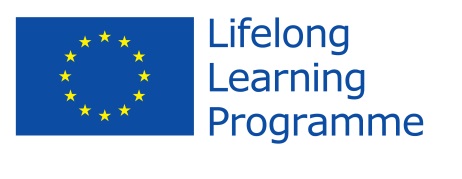 14
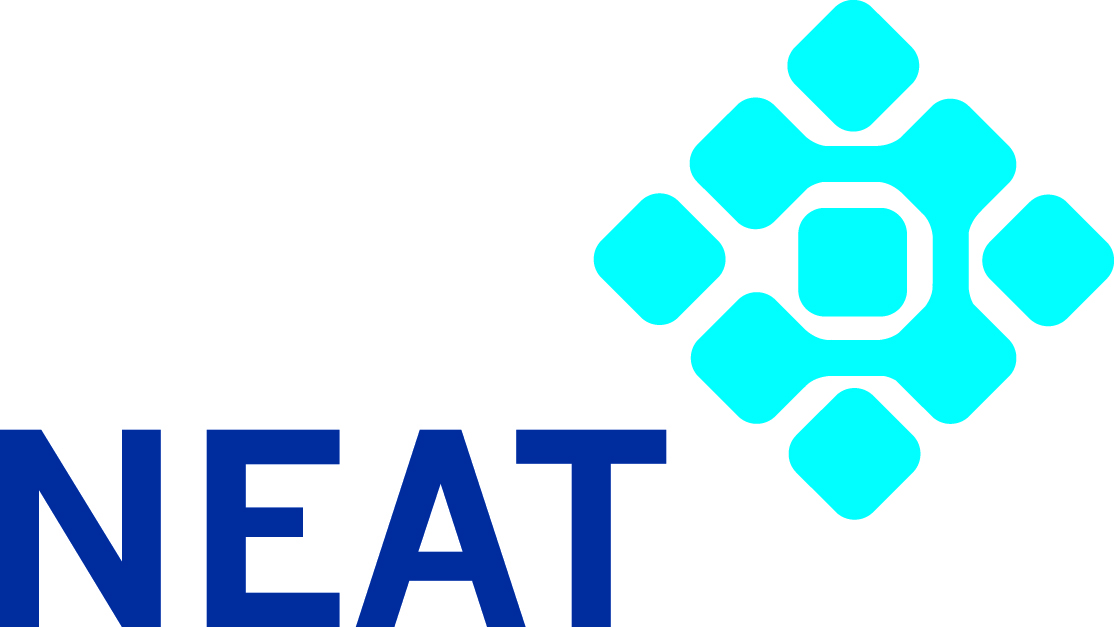 TOTAL PERSONAL UTILITY
	for an imagined milk consumer
U=f(C)
MU2
VERY IMPORTANT NOTE! 
Different individual people have 
different utility functions 
both for 
the same and different things
MARGINAL UTILITY 
is the gradient  
of the Total Utility curve U = f(C)
MU1
1
O
4
3
MILK CONSUMED
+ 1
+ 1
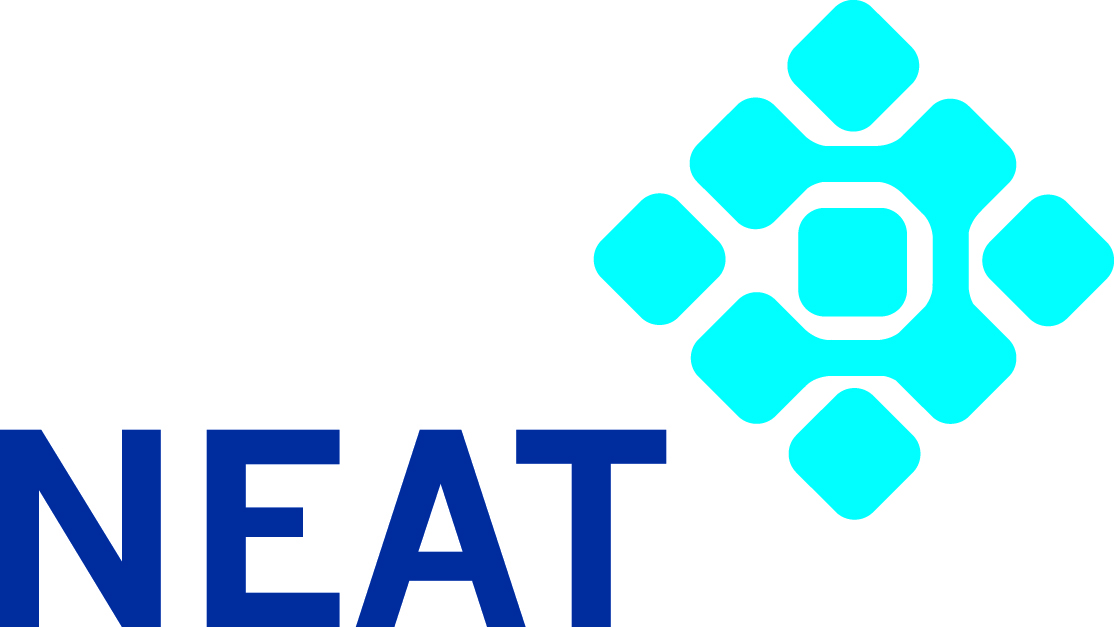 TOTAL PERSONAL UTILITY
	for an imagined milk consumer
U=f(C)
MU2
Marginal Utility declines
as more milk is consumed
MARGINAL UTILITY 
is the gradient  
of the Total Utility curve U = f(C)
MU1
1
O
4
3
MILK CONSUMED
+ 1
+ 1
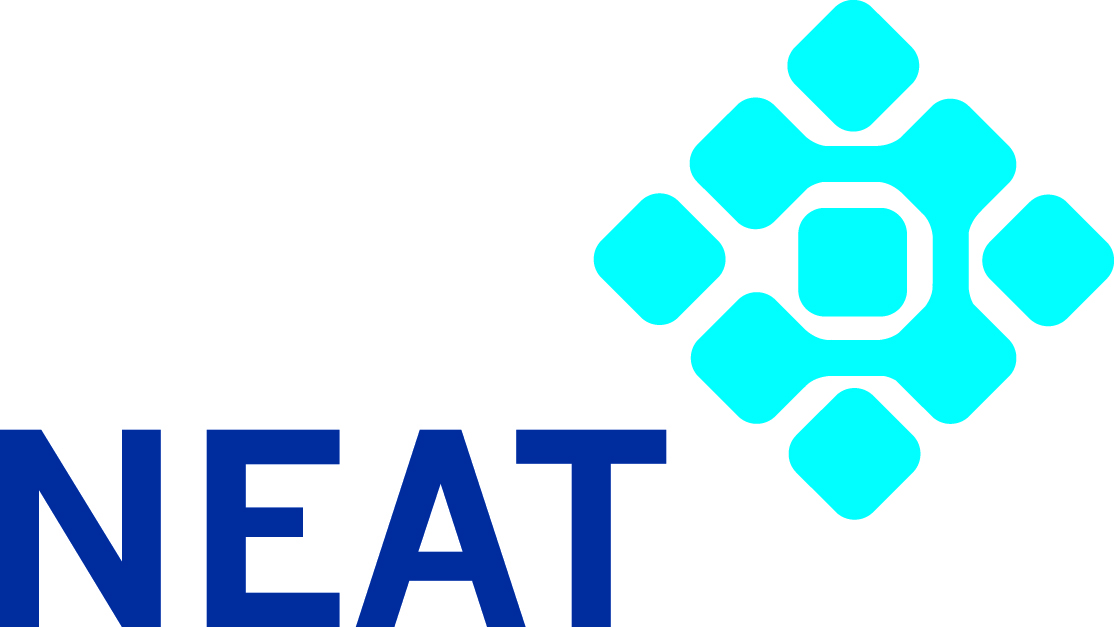 QUESTION: How much milk in total will be consumed?

It depends on the Price per unit (litre) of the milk, P 

If P = 0	       Free milk   	    where Total Utility = maximum  (MU = 0)

If P > 0	     (say)   € 0.86	    where Total Utility < maximum  (MU > 0)

If P2 < P1  (say)   € 0.70    where Total Utility < maximum & MU2 < MU1


In general, the lower the price per unit, the more is consumed 
(NB: money income, prices of other goods, tastes all unchanged)
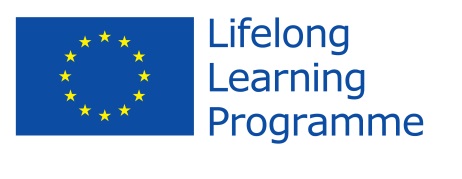 17
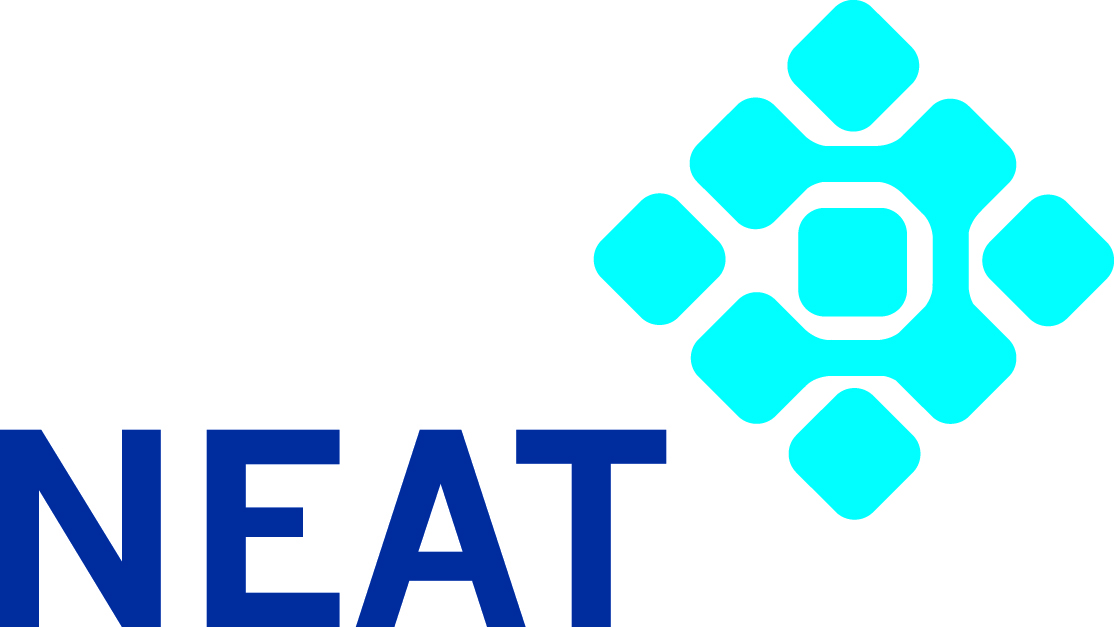 HOW ECONOMISTS PICTURE THE WORLD

The example shows the importance of ‘marginal analysis’ in economics

Marginal analysis applies both in demand-side analysis (as here) and supply-side analysis (a different topic)

This explains why sometimes you might hear economists say

“It all happens at the margin”

Remember that the sum of marginal amounts = total amount
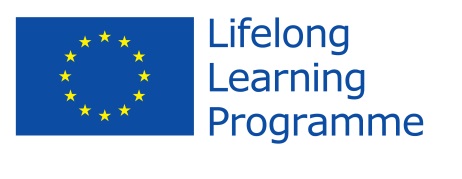 18
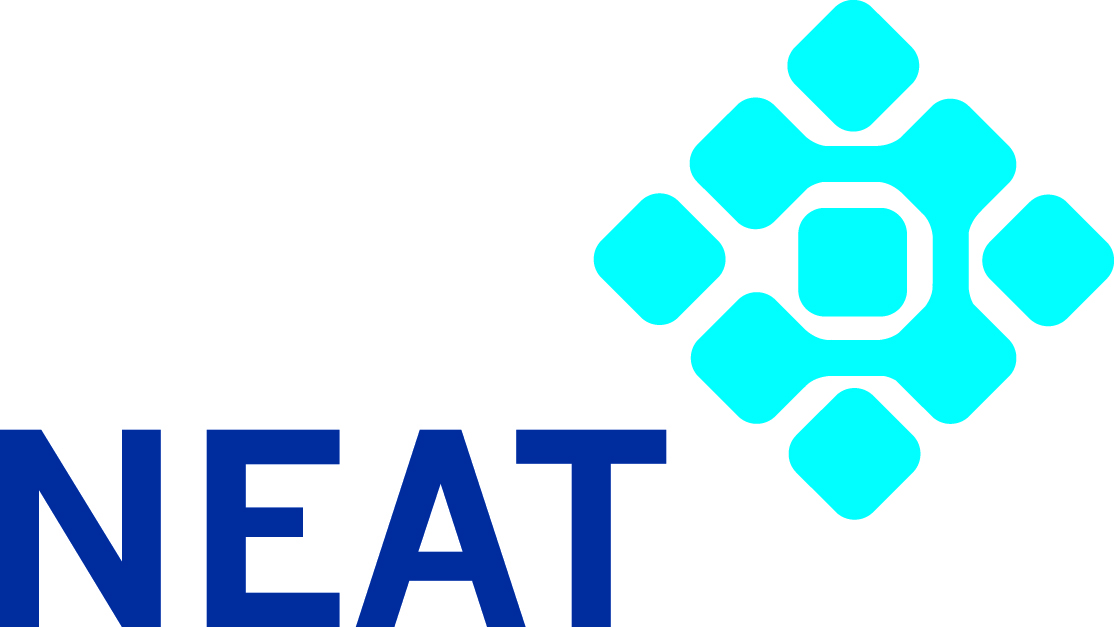 MARGINAL UTILITY
& 
PRICE PER LITRE
No one would rationally consume where Marginal Utility is negative, even if someone else pays (a subsidy)
P = €0.86
P = €0.70
P = €0
O
7
9
MILK CONSUMED
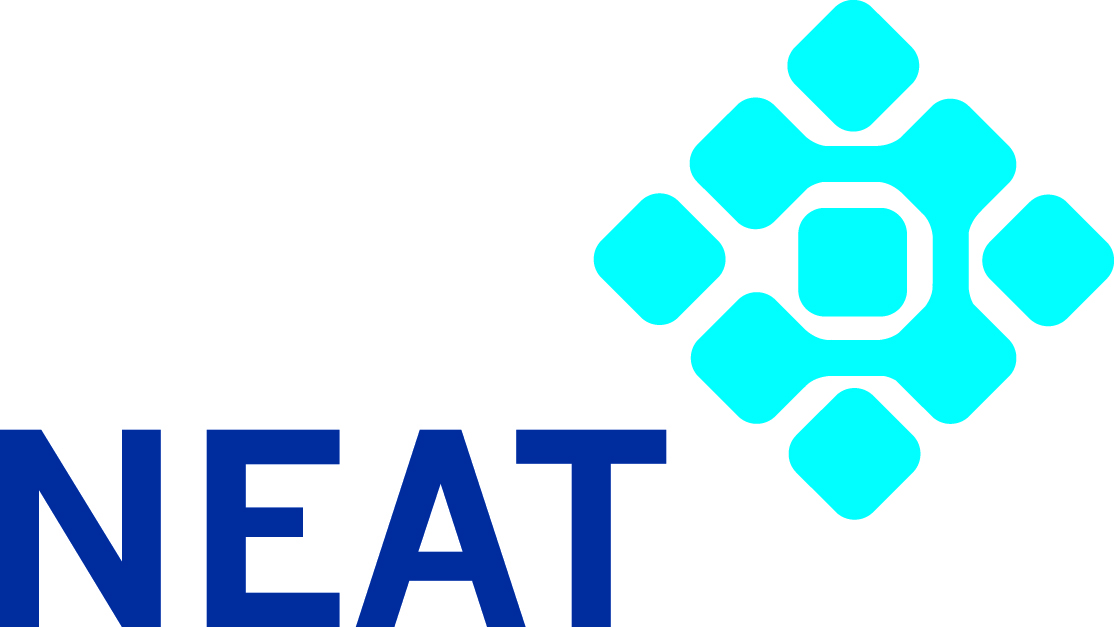 MARGINAL UTILITY
& 
PRICE PER LITRE
The relationship between price per unit (e.g. litre) of any product (e.g. milk) and the quantity consumed is called the DEMAND CURVE for the product
D
P = €0.86
P = €0.70
D’
P = €0
O
7
9
MILK CONSUMED
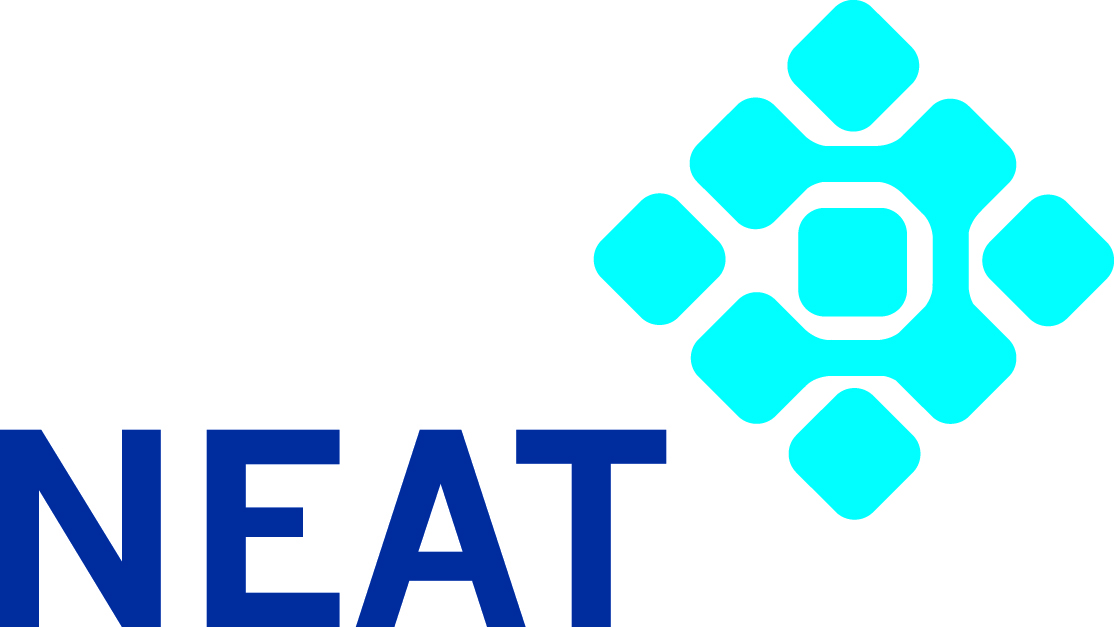 CONCLUSIONS

Price and utility are related; in the example, our consumer would purchase units of a commodity until the money value of utility obtained from the last unit equals the price paid for it

    i.e. 			    Price = Marginal Utility

P = MU
    at the last unit consumed

So price per unit (observable) is a measure of value (unobservable) at the margin
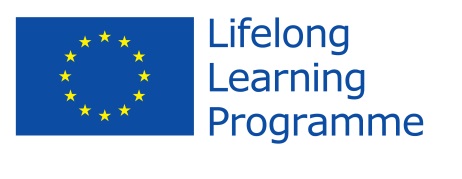 21
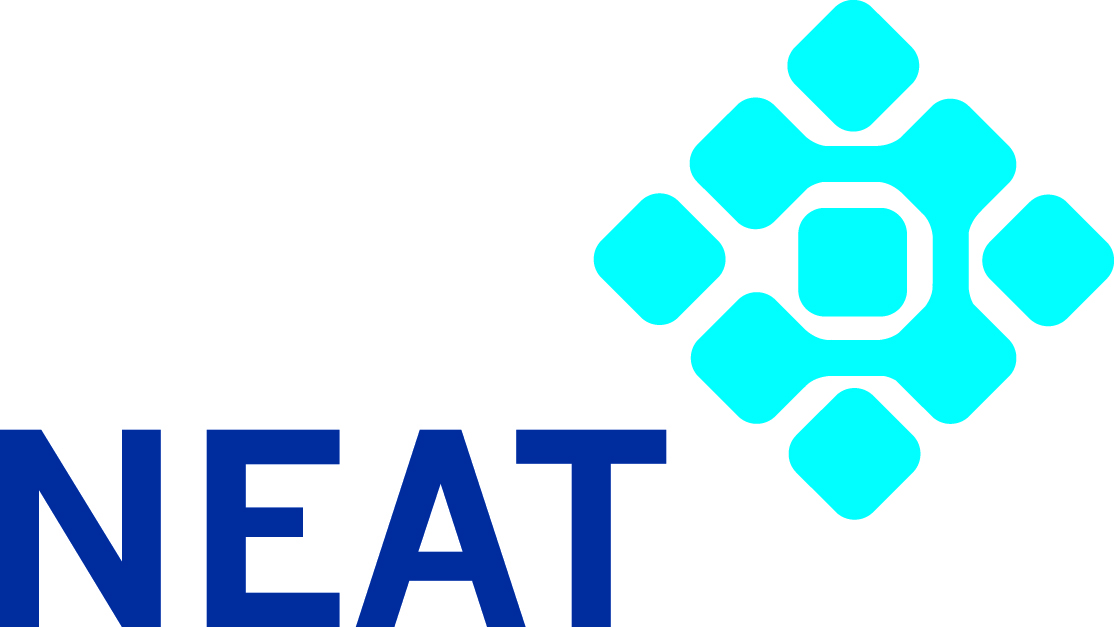 CONCLUSIONS

Price and quantity consumed normally are inversely related for people as individuals (and in aggregate)

People reveal what they value (intangible) by their actual  observable behaviour

A  person obtains more economic value on all units up to the last marginal unit consumed than the financial expenditure shows
    
Economic value and accounting value are different!
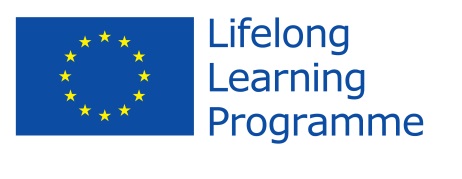 22
Part 3


Why price tells us something about value - but not everything
23
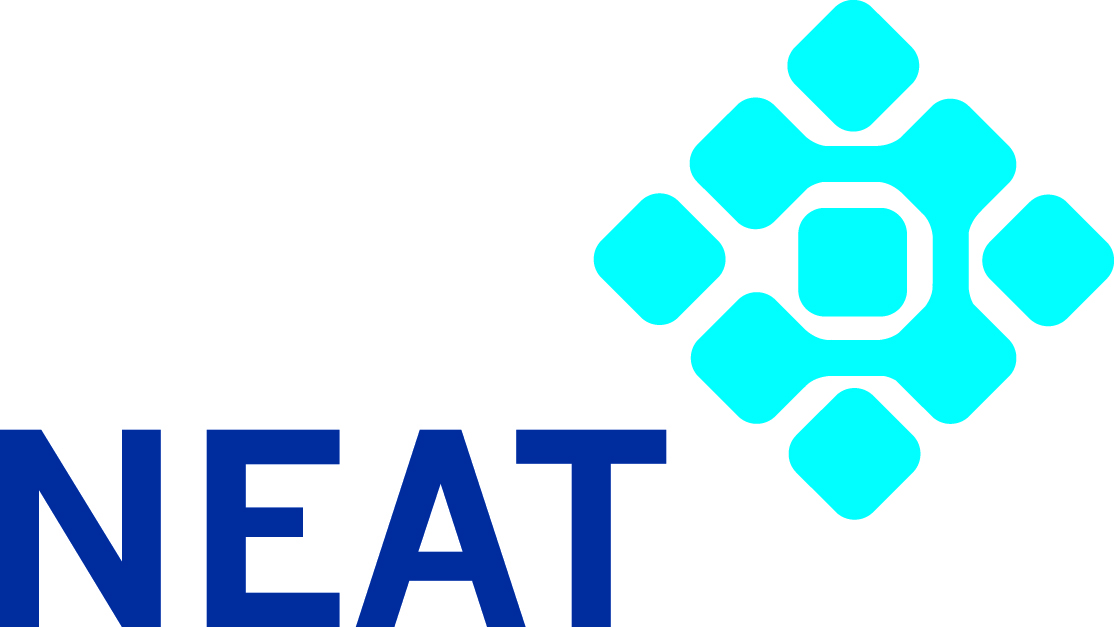 PRICE PER LITRE
At price €0.86 per litre, 7 litres are consumed
If price now falls to €0.70 per litre, anyone who had paid €0.86 still consumes 7 litres but now has €(0.86 – 0.70) = €0.16 per litre left over to spend on something else.
This extra benefit is called the CONSUMER SURPLUS on the 7th litre of milk consumed, because the consumer valued it at €0.86 per litre but paid only €0.70
P = 0.86
P = 0.70
P = 0
O
7
9
MILK CONSUMED
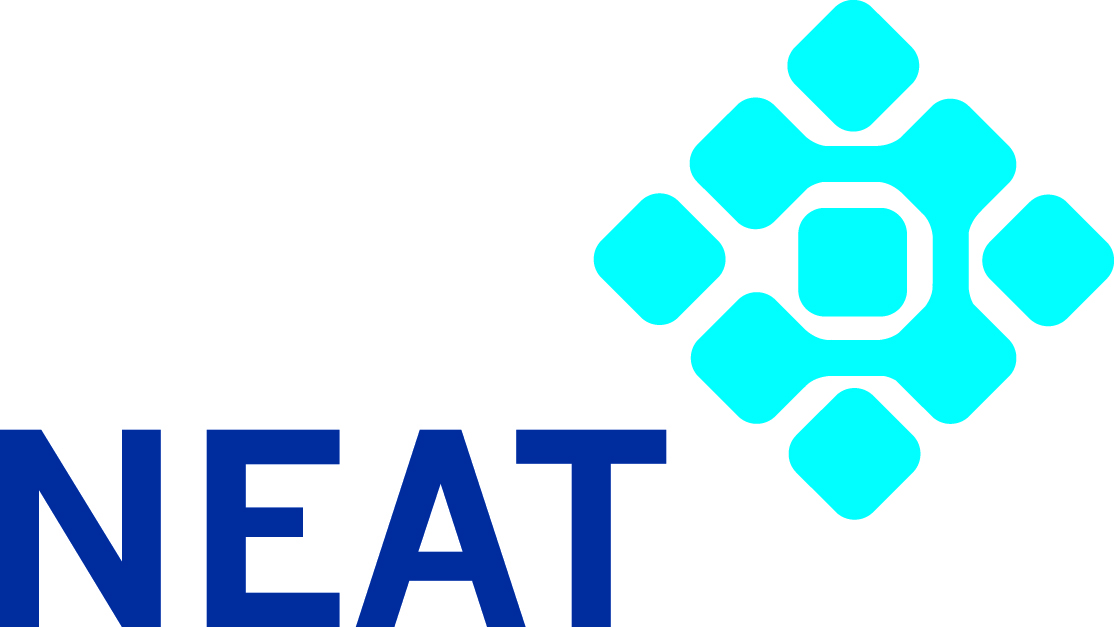 PRICE PER LITRE
TOTAL CONSUMER SURPLUS on all litres of milk consumed is calculated as:
Initial total expenditure 		€0.86 x 7 = €6.02
After price fall 		                  €0.70 x 9 = €6.30
Change in total money expenditure                 =      + €0.28
Change in economic benefit = €(0.86 – 0.70) x 7
Plus    [ €(0.86 – 0.70) x 2]/2                              =      + €1.28
P = 0.86
P = 0.70
P = 0
O
7
9
MILK CONSUMED
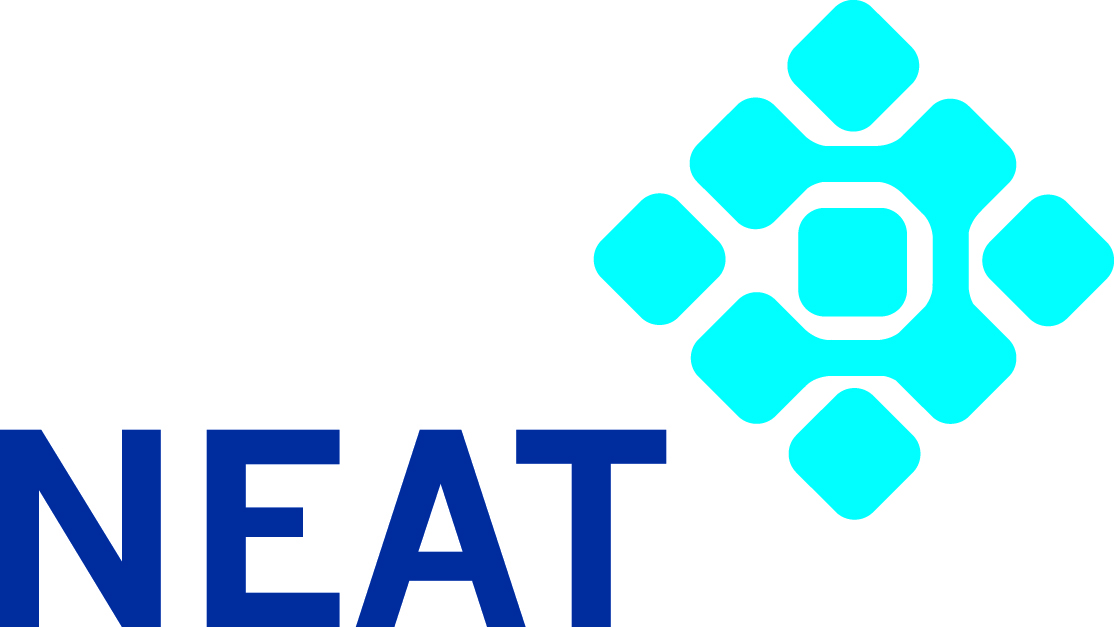 PRICE PER LITRE
TOTAL CONSUMER SURPLUS on all litres of milk consumed is calculated as:
Initial total expenditure 		€0.86 x 7 = €6.02
After price fall 		                  €0.70 x 9 = €6.30
Change in total money expenditure                 =      + €0.28
Change in economic benefit = €(0.86 – 0.70) x 7
Plus    [ €(0.86 – 0.70) x 2]/2                              =      + €1.28
P = 0.86
P = 0.70
P = 0
O
7
9
MILK CONSUMED
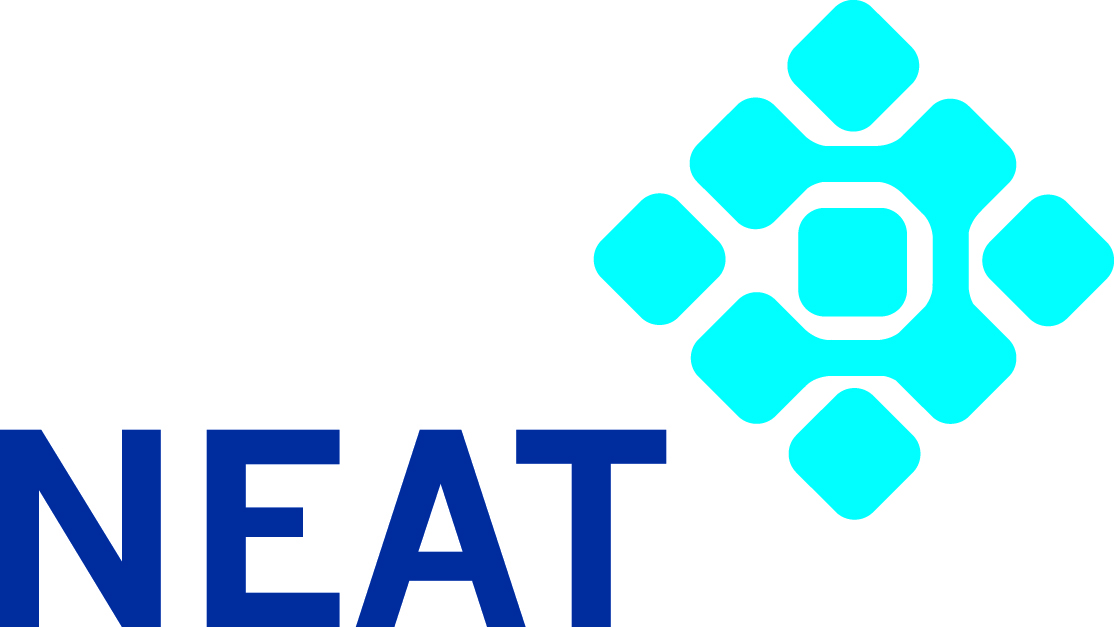 PRICE PER LITRE
TOTAL CONSUMER SURPLUS on all litres of milk consumed is calculated as:
Initial total expenditure 		€0.86 x 7 = €6.02
After price fall 		                  €0.70 x 9 = €6.30
Change in total money expenditure                 =      + €0.28
Change in economic benefit = €(0.86 – 0.70) x 7
Plus    [ €(0.86 – 0.70) x 2]/2                              =      + €1.28
The economic value of a change and the  financial value of that change are NOT the same!
P = 0.86
P = 0.70
P = 0
O
7
9
MILK CONSUMED
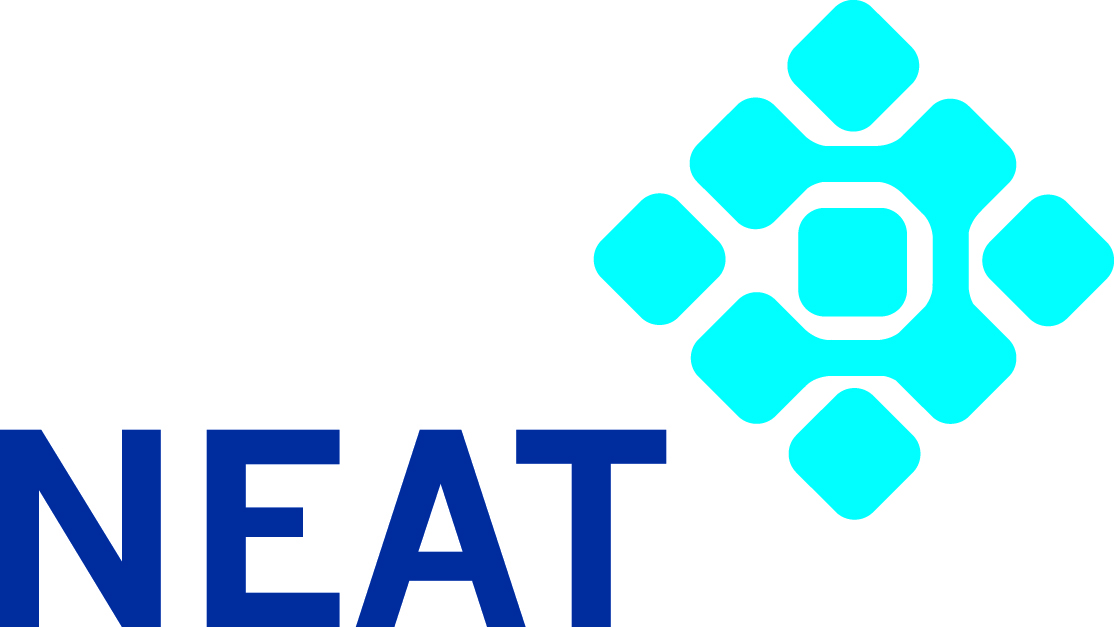 NOTE!

Estimates of such measures of (aggregate) changes in economic benefits are the basis for thorough analysis of the consequences of national policies for animal disease control
    
Such analysis revolutionised ideas about how to achieve policy objectives by economic instruments, and informs arguments about international agricultural policy reform – a major and unique contribution of economics as a discipline
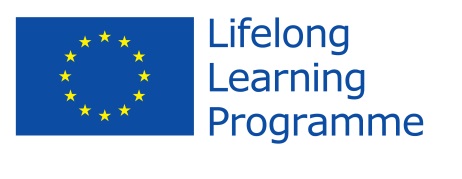 28
Part 4


Value, choosing between consumption alternatives, and why animals are one part of the whole economy
29
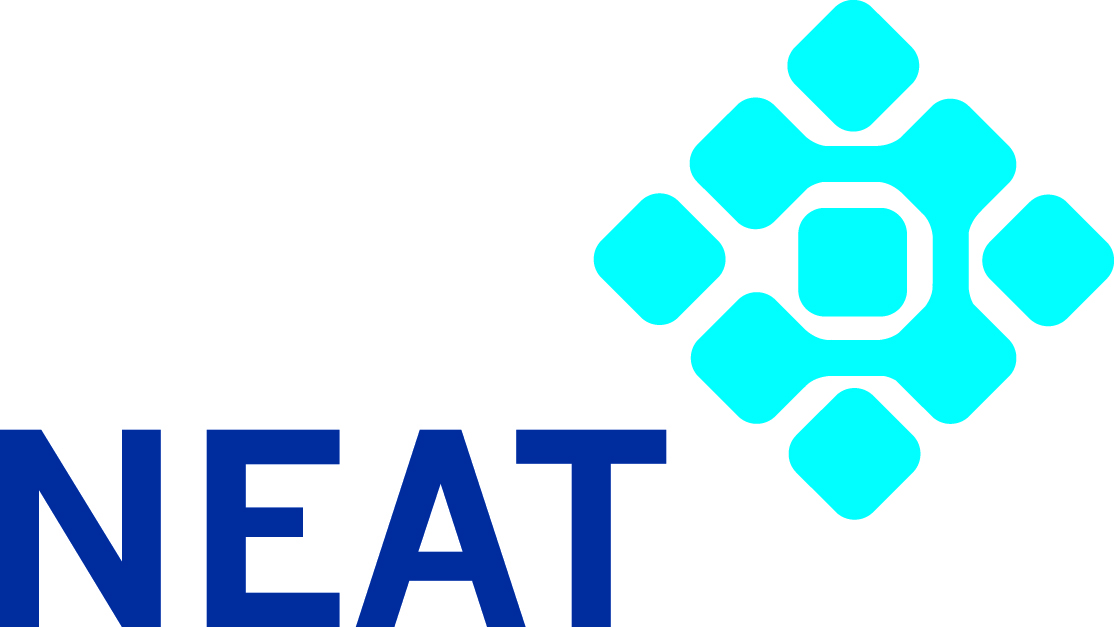 It can be shown that:

For two sources of value (consumption goods), both showing diminishing marginal utility, a curve showing a given level of total utility obtained from different combinations of the two goods is called an INDIFFERENCE CURVE.

An indifference curve has the following general appearance -
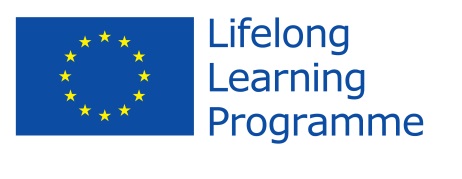 30
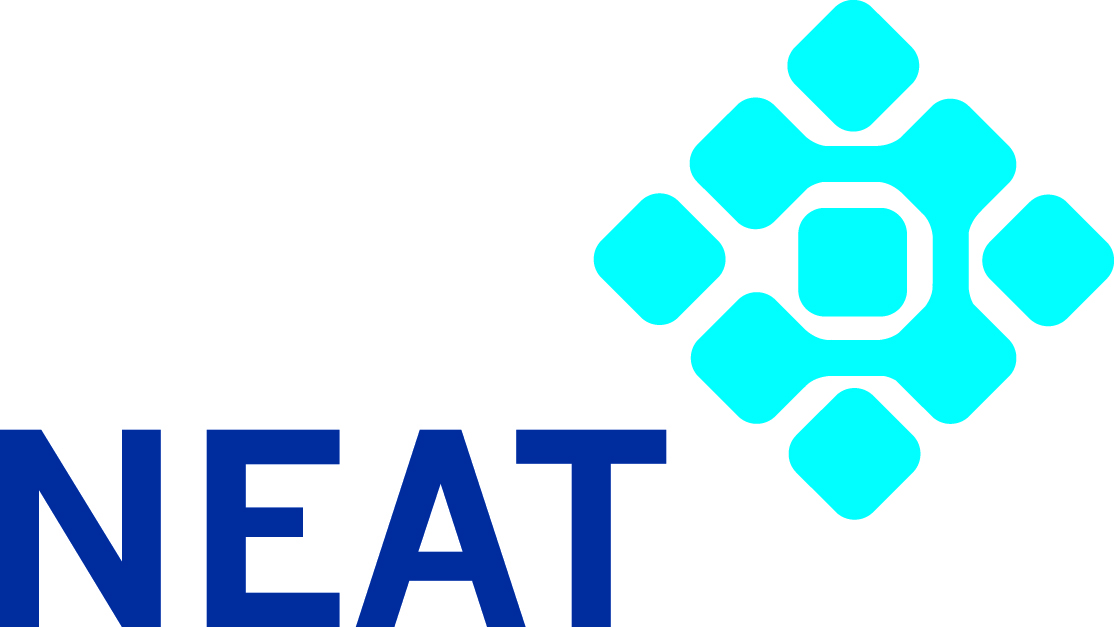 Vegetable 
Fats
consumed
(kg)
Total Utility = constant
INDIFFERENCE
CURVE
o
Butter consumed
(kg)
31
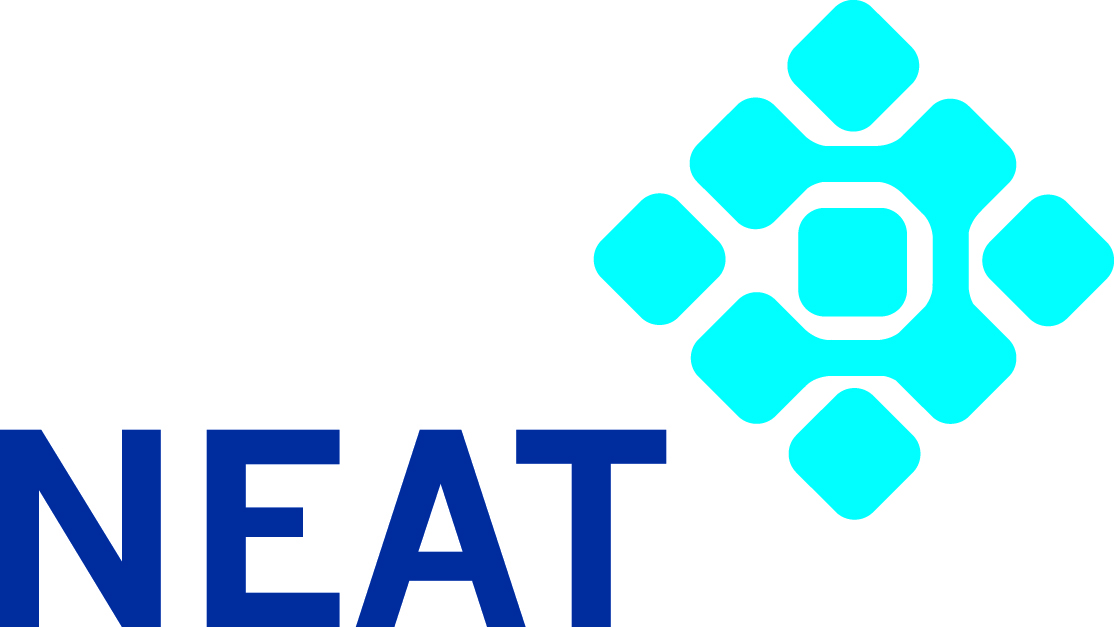 CHOOSING BETWEEN VALUED ALTERNATIVES:
INDIFFERENCE CURVES

Assume: 	2 value sources,      B = Butter
				  V = Vegetable fats

Note:	One animal product, one non-animal product
	
	Different utility functions, 	

         	 i.e. Uv = f(V) is different from UB = f(B)
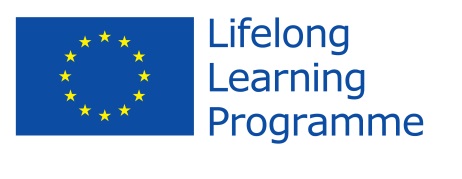 32
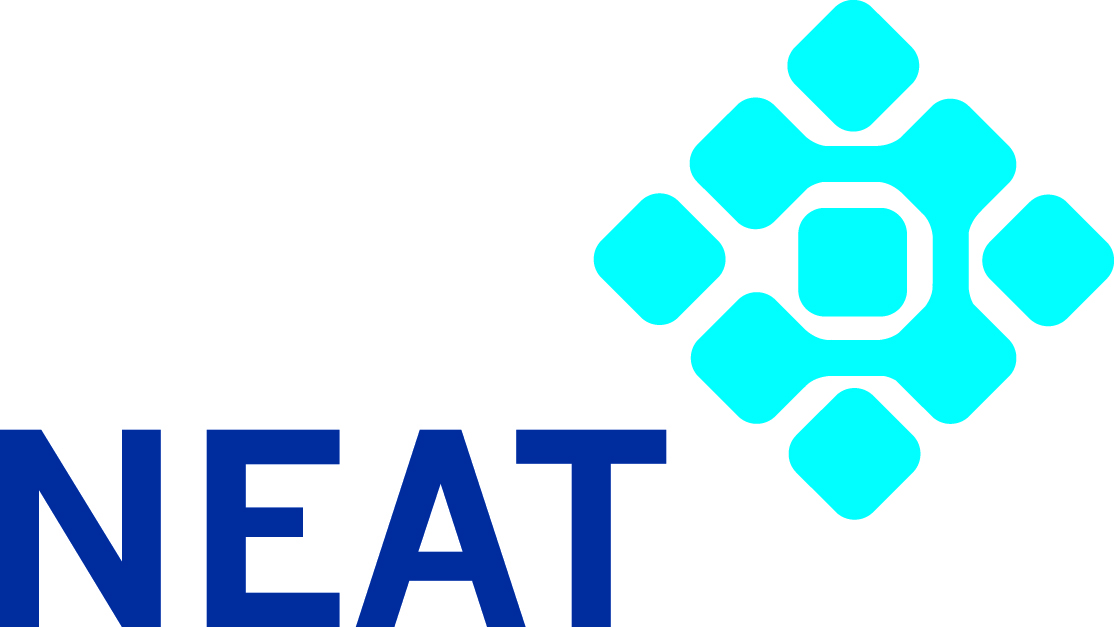 QUESTION:  How should the consumer choose the best combination of butter and vegetable fats to maintain their current level of overall satisfaction?

Remember!  

P = MU is the criterion for deciding how much to spend on one source of value, given its per unit price, 

So, for each of V and B taken in isolation,

PV = MUV   or   PB = MUB
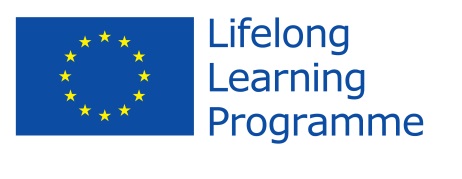 33
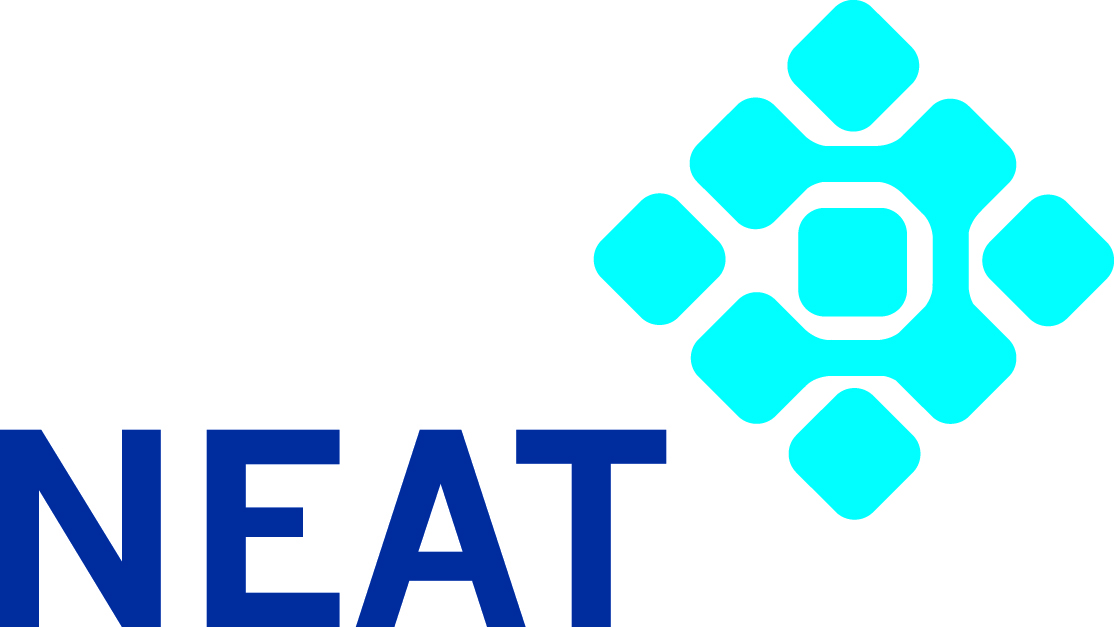 It can be shown that:

The criterion for maximising total utility from the two goods (butter and vegetable fats) is that

Marginal Utility of vegetable fats  =  (-)  Price of vegetable fats
      Marginal Utility of butter                        Price of butter

In symbols,

           MUV      =   (-) PV
           MUB                PB
Indifference curve gradient 
= (minus)
   Price ratio for the goods
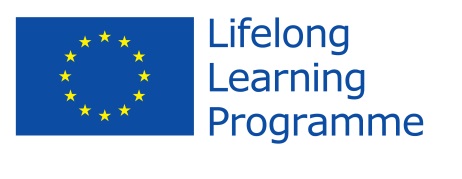 34
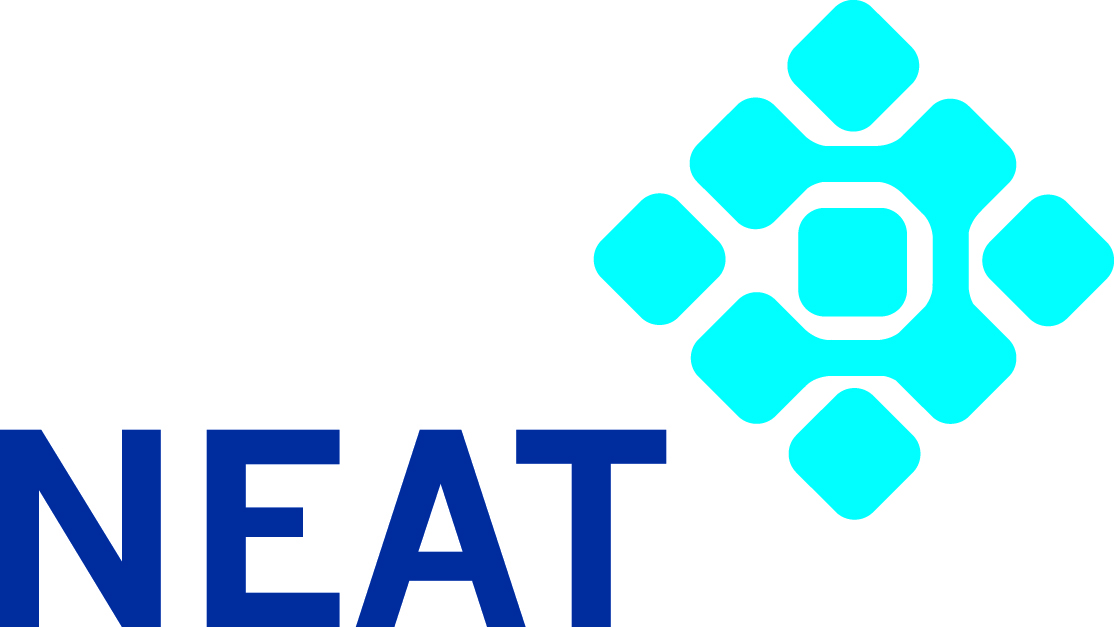 Also:

The more money available to spend on the two goods, the higher the indifference curve (total utility) that can be reached

The total sum of money available for expenditure on the two goods (E) is defined as the BUDGET LINE so that 

			E = PV V  + PB B 
where
 		E  = Total expenditure (budget available)
		PV = Price per unit vegetable fats
 		V  = Quantity consumed of vegetable fats
		PB = Price per unit butter
		B  = Quantity consumed of butter
							   Thus -
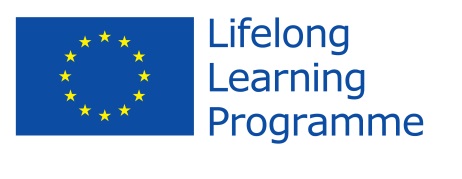 35
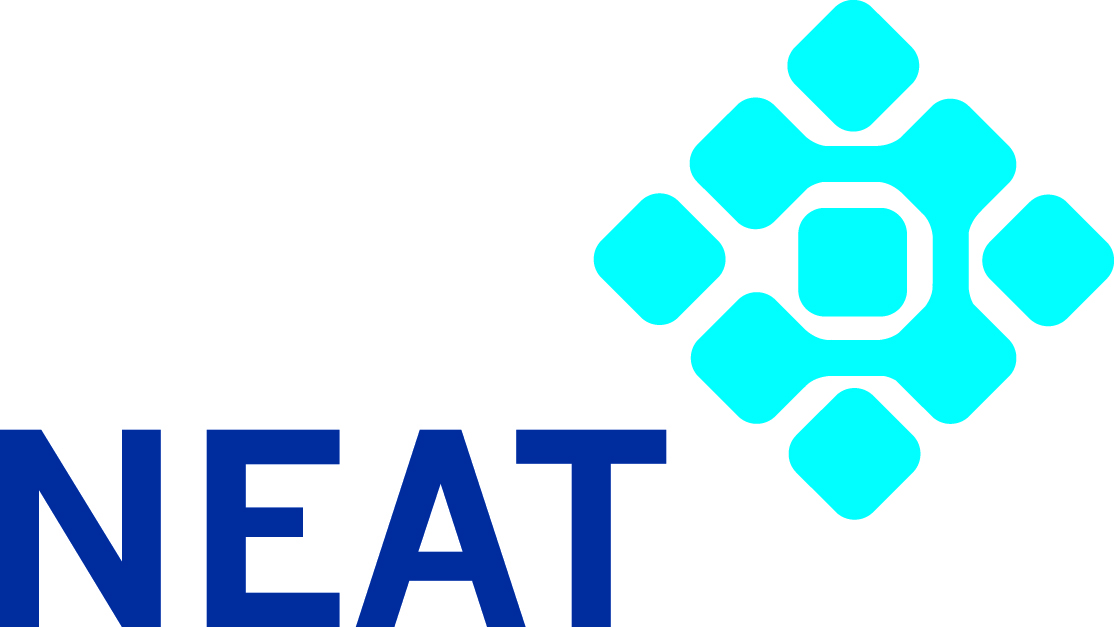 Vegetable 
Fats
consumed
(kg)
Quantities of vegetable fats, V, and butter, B, consumed that maximises total utility given the  budget constraint
V opt
Total expenditure,  E = PV V  + PB B 
   is the budget line with gradient (-) PV /PB
MUV = (-) PV
MUB         PB
Total Utility = constant
INDIFFERENCE
CURVE
o
B opt
Butter consumed
(kg)
36
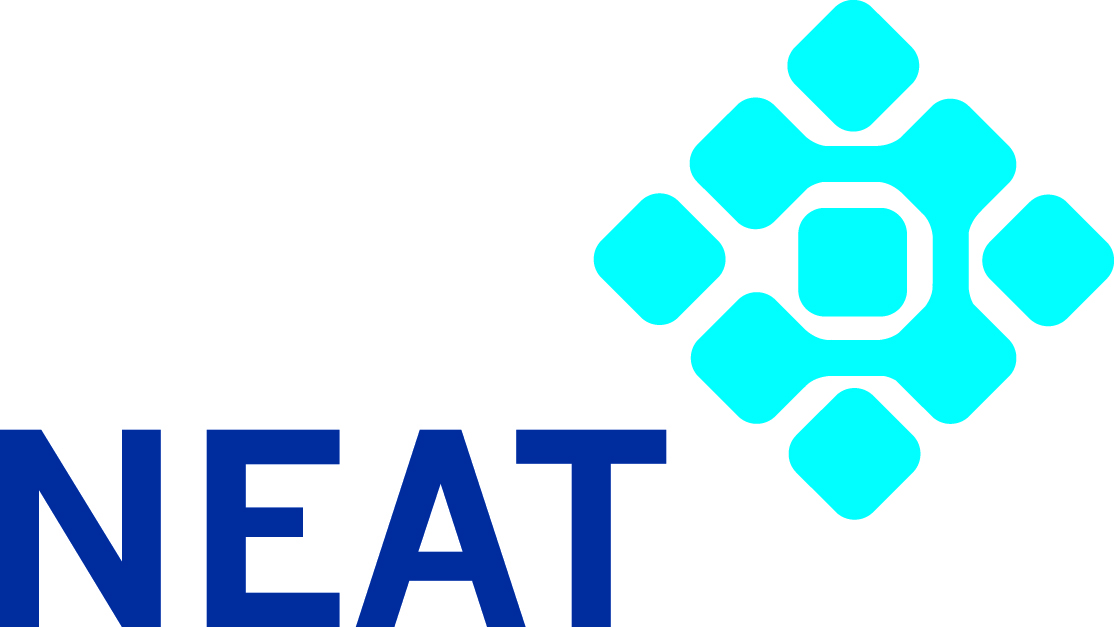 FURTHERMORE

Indifference curves lead to demand curves, e.g. how quantities of butter consumed change if, say, butter price PB progressively falls 

The response of consumption to price change is called price elasticity of demand, defined as

			 % change in quantity demanded
		            		% change in price

Consequently, how expenditure on butter changes determines how much is left to spend on other things (here, only vegetable fats) BUT could be on anything else that a consumer values 

And so, we learn that a change in one variable (butter price), has 
		indirect 	effects
ED
=
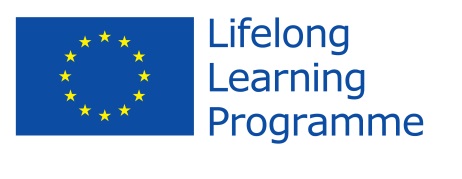 37
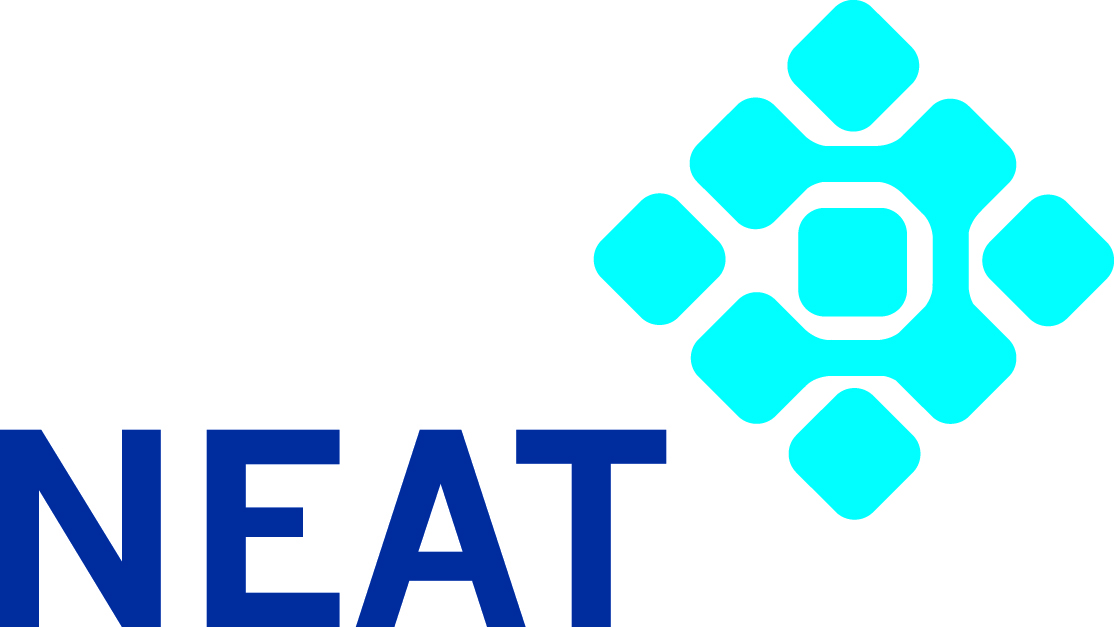 Indifference curves
Vegetable 
Fats
consumed
(kg)
Total money expenditure E still 
          = PV V  + PB B
PV fixed

As PB  falls, B consumption increases
and             V consumption decreases
Price-consumption curve
o
B2
B1
B3
Butter consumed (kg)
EXAMPLE 1: Butter expenditure increases, because demand for butter is price elastic (ED > 1),
 so less can be spent on vegetable fats
38
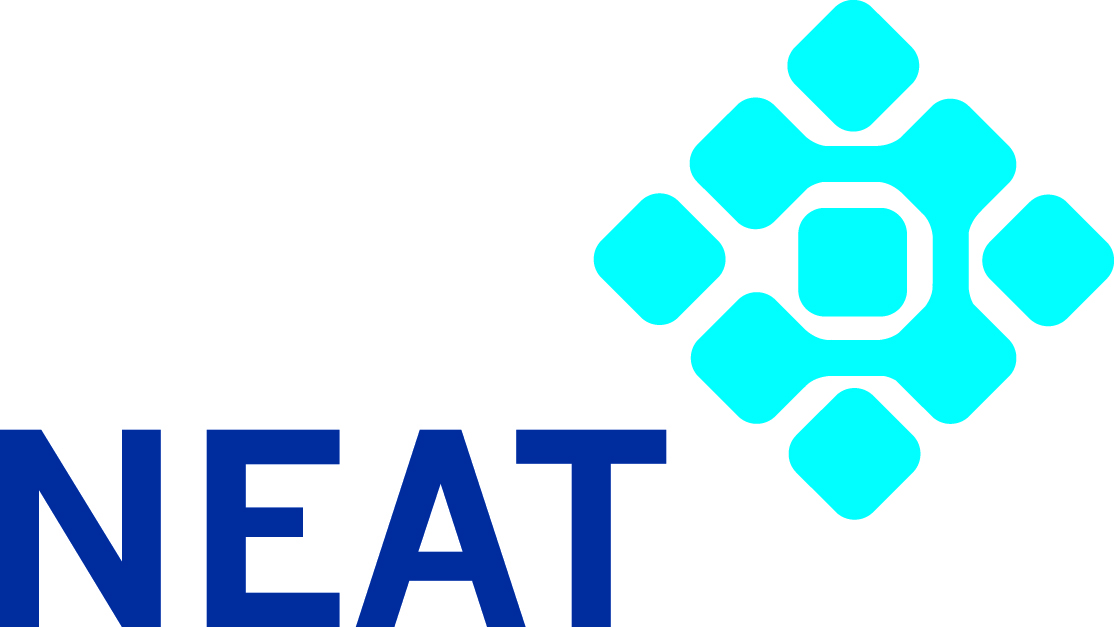 Indifference curves
Vegetable 
Fats
consumed
(kg)
Total money expenditure E still 
          = PV V  + PB B
PV fixed

As PB  falls, B consumption increases
and             V consumption increases
Price-consumption curve
o
B2
B1
B3
Butter consumed (kg)
EXAMPLE 2: Butter expenditure decreases, because demand for butter is price inelastic (ED < 1),
 so more can be spent on vegetable fats
39
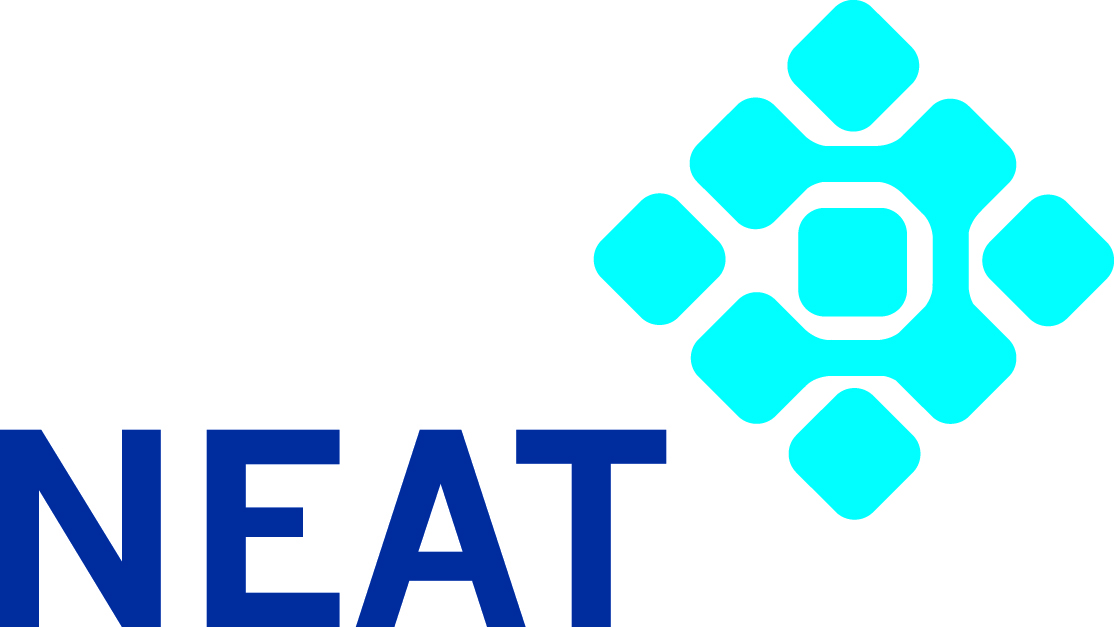 LESSONS FROM EXAMPLES 1 & 2

People’s relative values determine how their consumption mix changes when prices change relatively

A price-consumption curve can be used to derive a demand curve, 
e.g. DB = f(PB) in Examples 1 and 2 above
Example 1
Example 2
DB
Price per kg
butter
Price per kg
butter
DB
Price inelastic demand (ED < 1)

Total expenditure E, as PB falls =

       P3.B3 < P2.B2 < P1.B1
Price elastic demand (ED > 1)

Total expenditure E, as PB falls =

       P3.B3 > P2.B2 > P1.B1
P1
P2
P1
P3
P2
DB’
P3
DB’
o
o
B1
B2
B3
B1
B2
B3
Butter consumed (kg)
Butter consumed (kg)
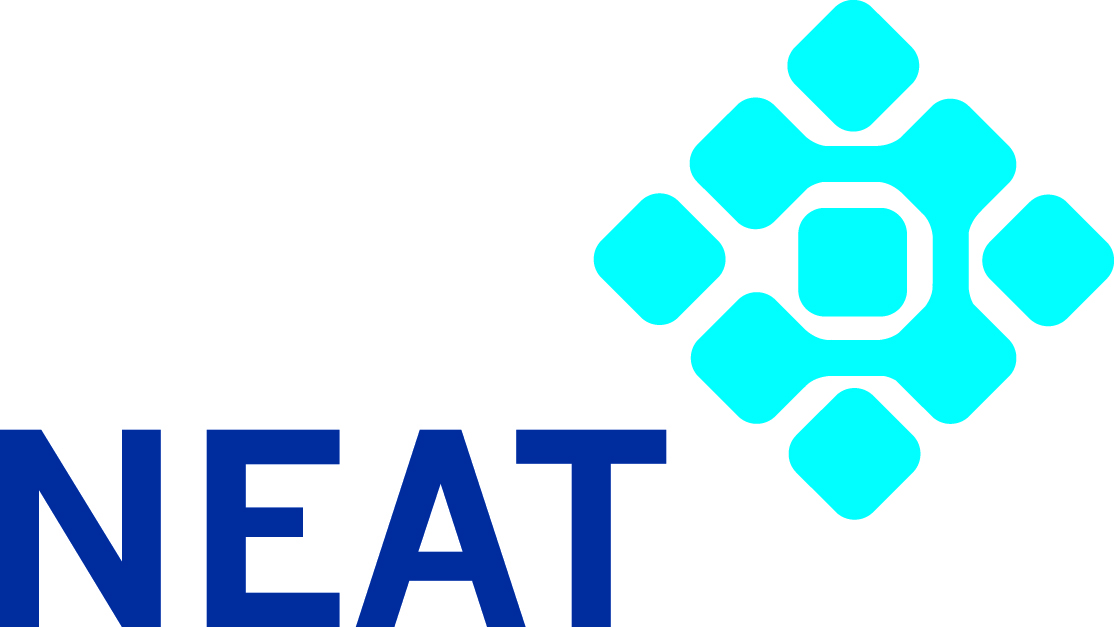 LESSONS FROM EXAMPLES 1 & 2

People’s relative values determine how their consumption mix changes when prices change relatively

A price-consumption curve can be used to derive a demand curve, 
e.g. DB = f(PB) in Examples 1 and 2 above

Now reinterpret ‘vegetable fats consumed’ on the vertical axes of the indifference curve diagrams as ‘money for spending on all other goods’ 

It reminds us that economic decisions in one part of the economic system have impacts throughout the entire system, where all goods and services people value and consume potentially are affected

It follows that vets and animals must be seen as belonging to only one part of the general economic system that exists to provide people with many sources of value from scarce resources
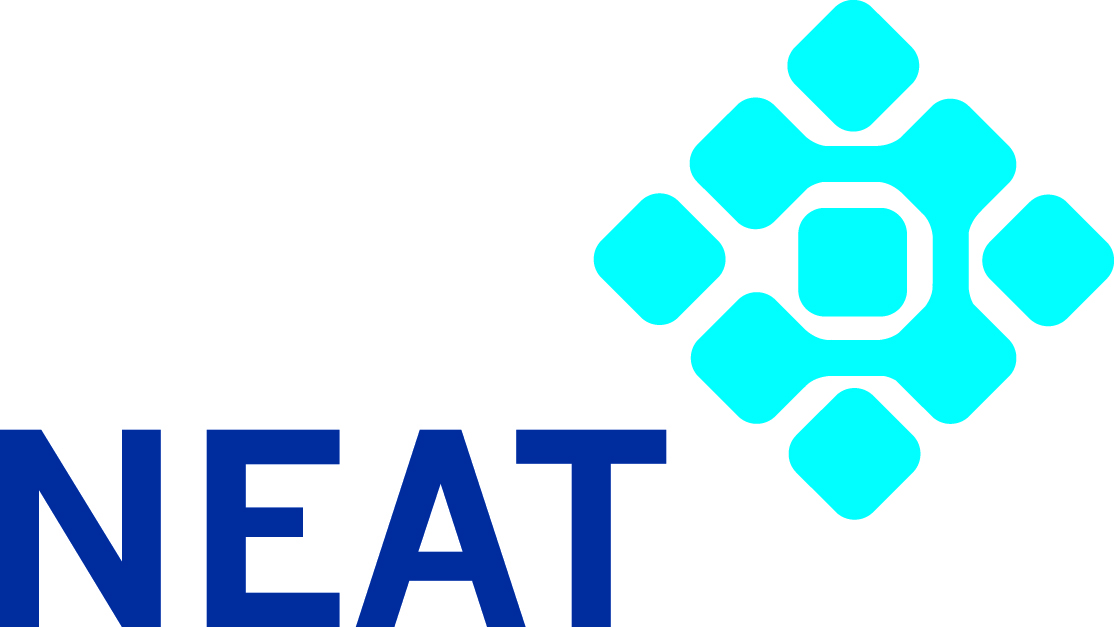 VETS AND VALUE

If vets make cows healthier, cows produce more milk, and more butter is made, the demand curve tells us that more litres (potentially) can be consumed at a lower price – thank you vets!

Lower prices enable more butter to be purchased from a given money budget, enabling  consumers to obtain higher levels of utility (enhanced well-being); real income increases because now more money is left to spend on other valued things

Exact consequences for expenditure on other products (with given prices) depend on people’s tastes and preferences

If tastes and preferences change (e.g. “Dairy products are good for you!”), the demand curve shifts right
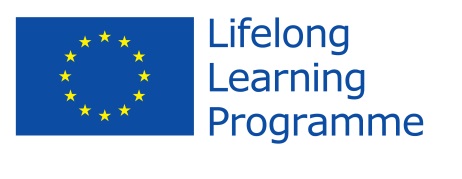 42
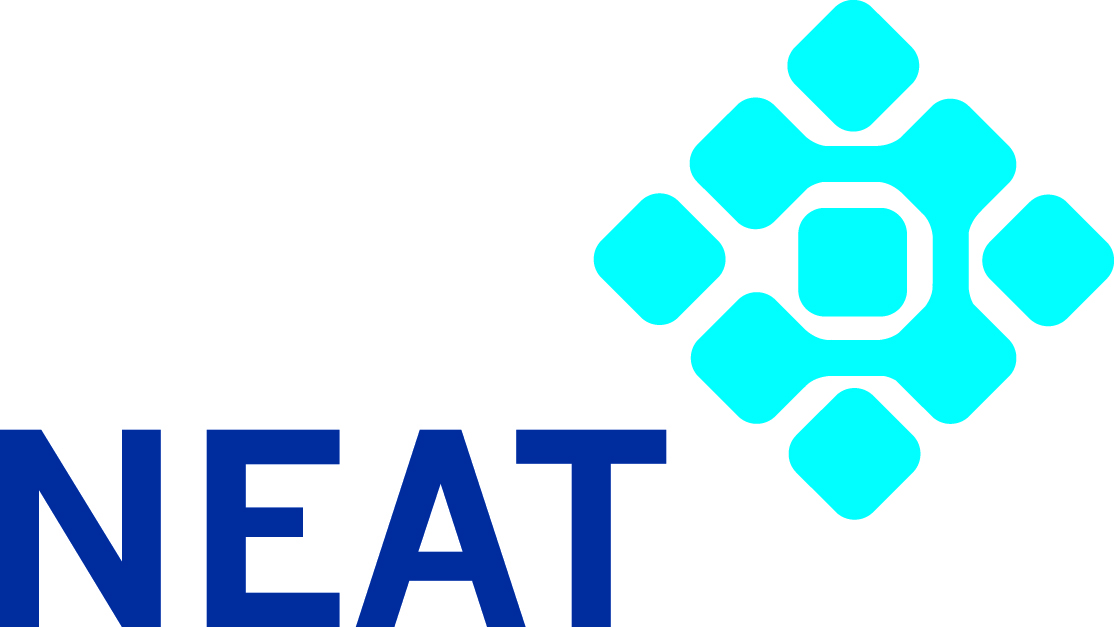 VETS AND VALUE

But if tastes and preferences change unfavourably (e.g. “Dairy products give you a heart attack!”), the demand curve shifts left

If disposable money income (budget constraint) increases, higher levels of utility can be achieved overall

If disposable money income (budget constraint) decreases, lower levels of utility can be achieved overall

In conclusion, vets are one element in a complex and extensive economic system – helping animals to be healthier is just the start of a value-adding process which benefits society
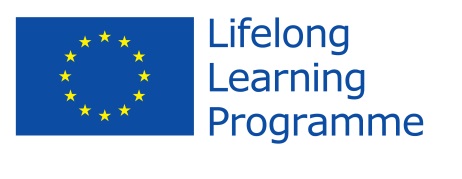 43
Contact
Dr Keith Howe
University of Exeter

K.S.Howe@exeter.ac.ukhttp://www.neat-network.eu
Florence Beaugrand
ONIRIS
florence.beaugrand@oniris-nantes.fr
http://www.neat-network.eu
44